1941 -1945
Письма 
из прошлого
Родина
Народный, народ, родители, род, родня, родственники, родной, родимый,  родиться, рождение, родственный, родник, родовой, природный , урожденный
«Мы будем сражаться, пока не останется ни одного фашиста!»
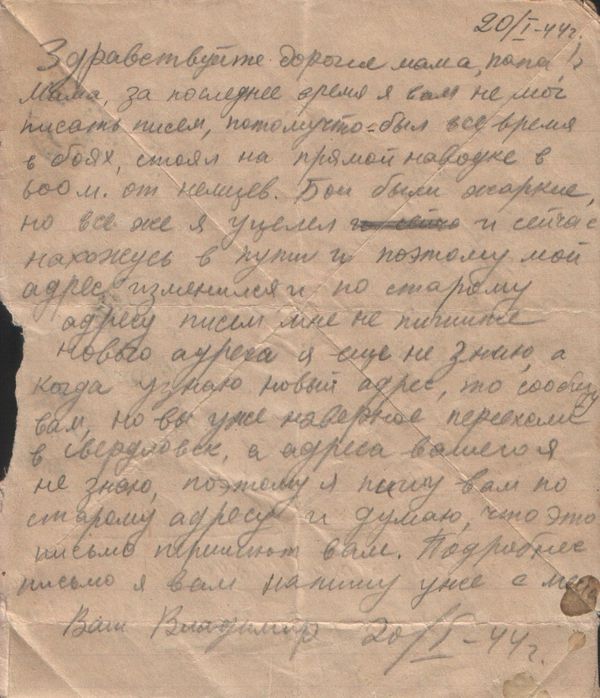 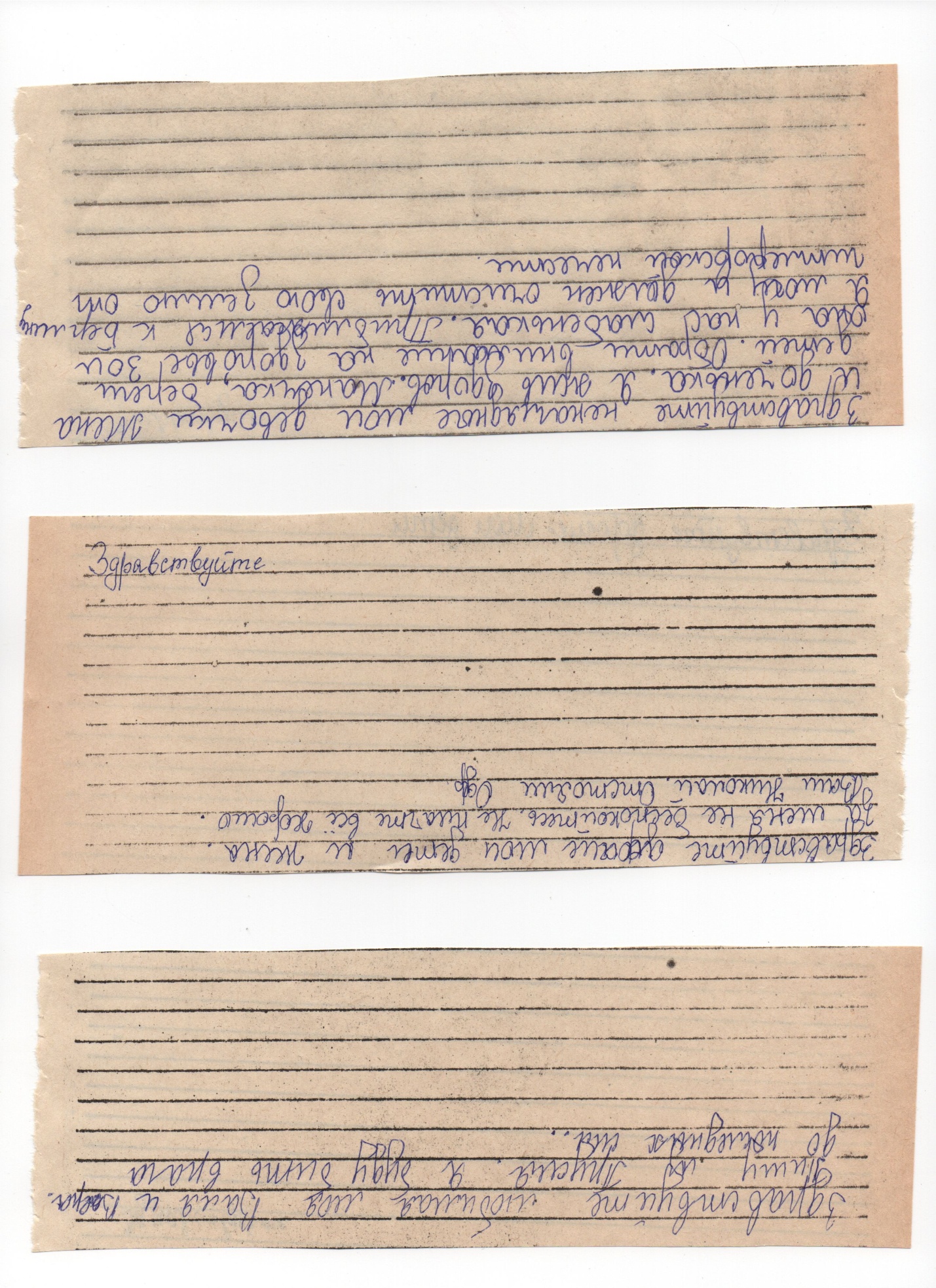 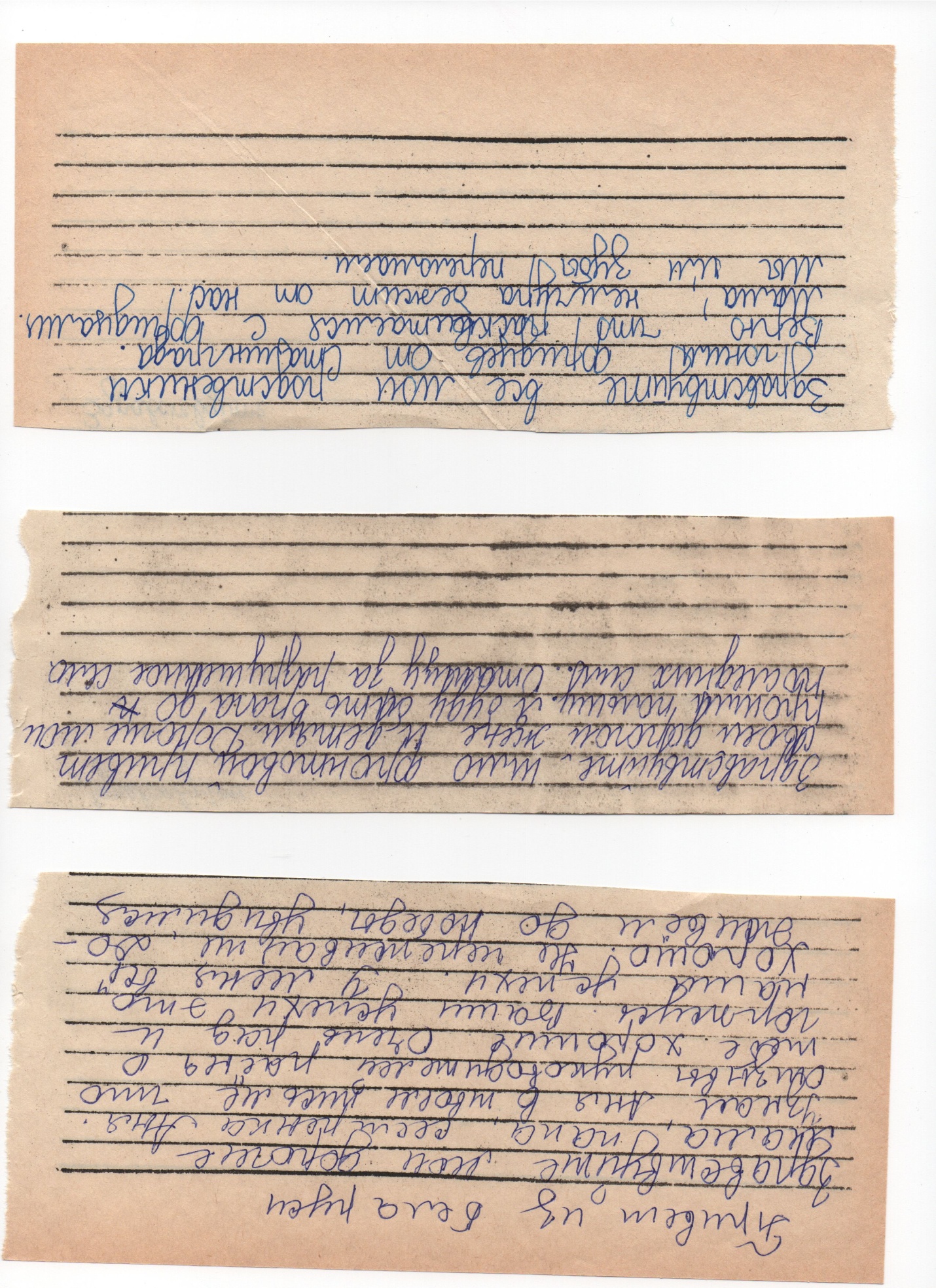 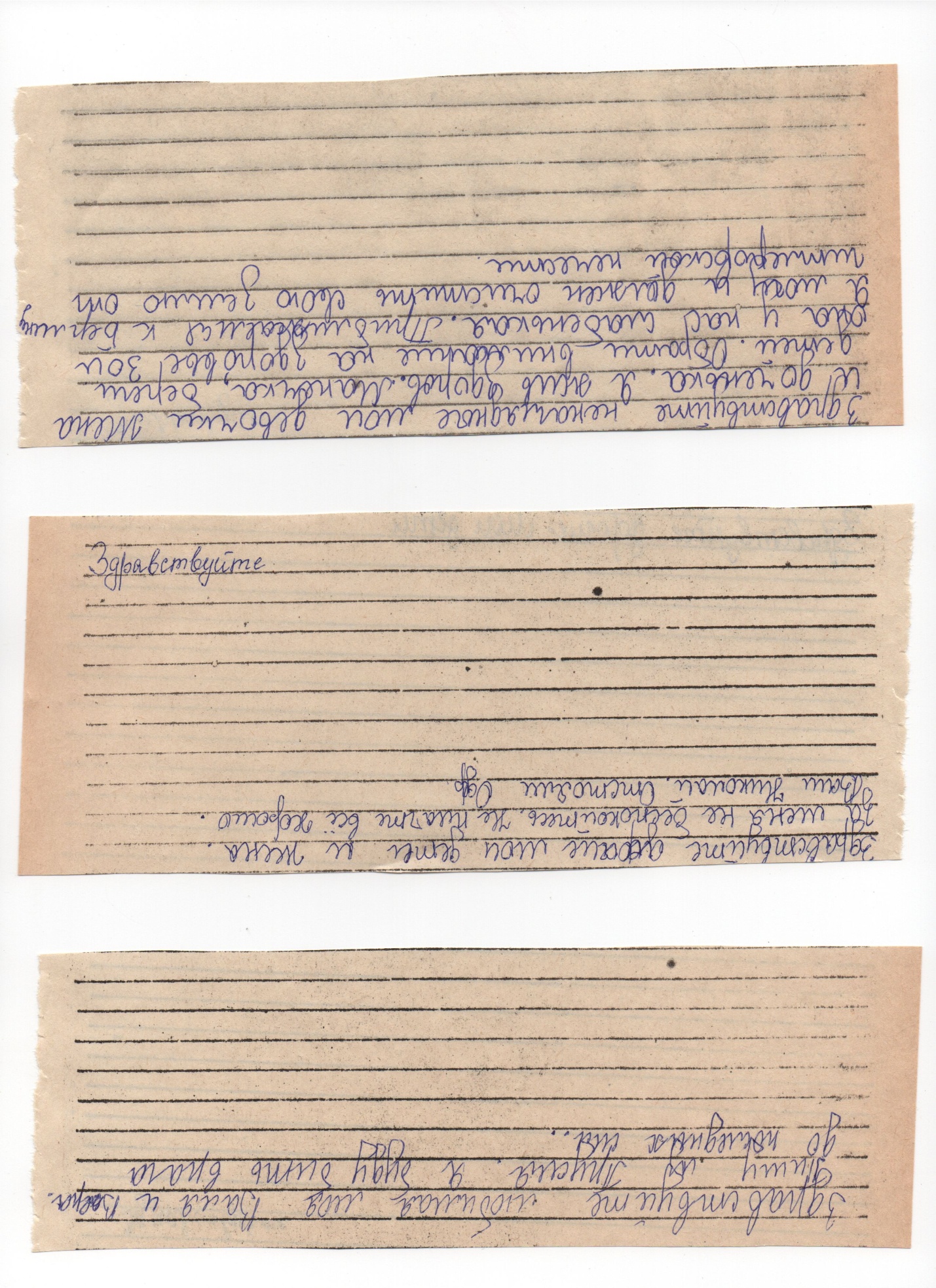 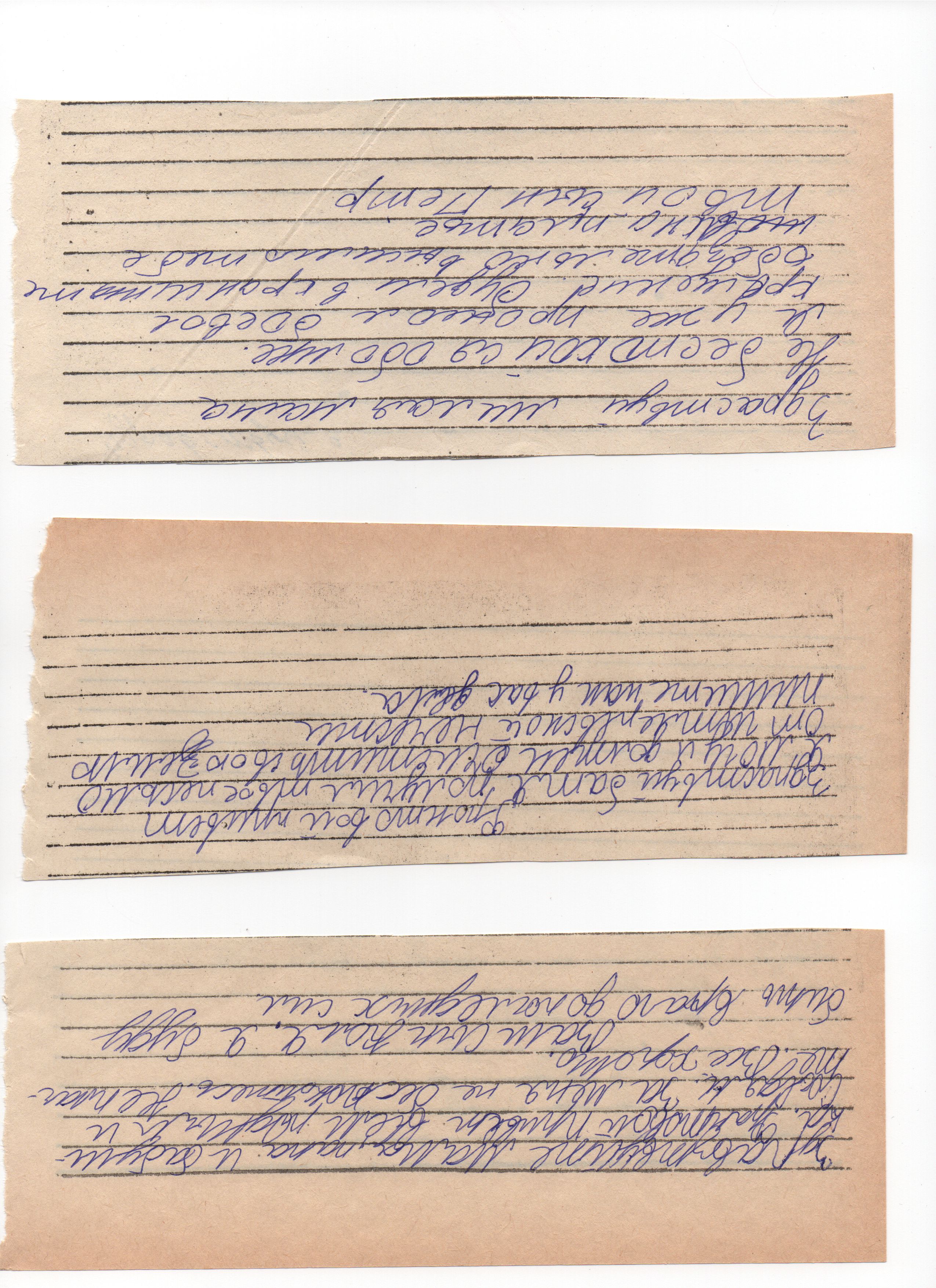 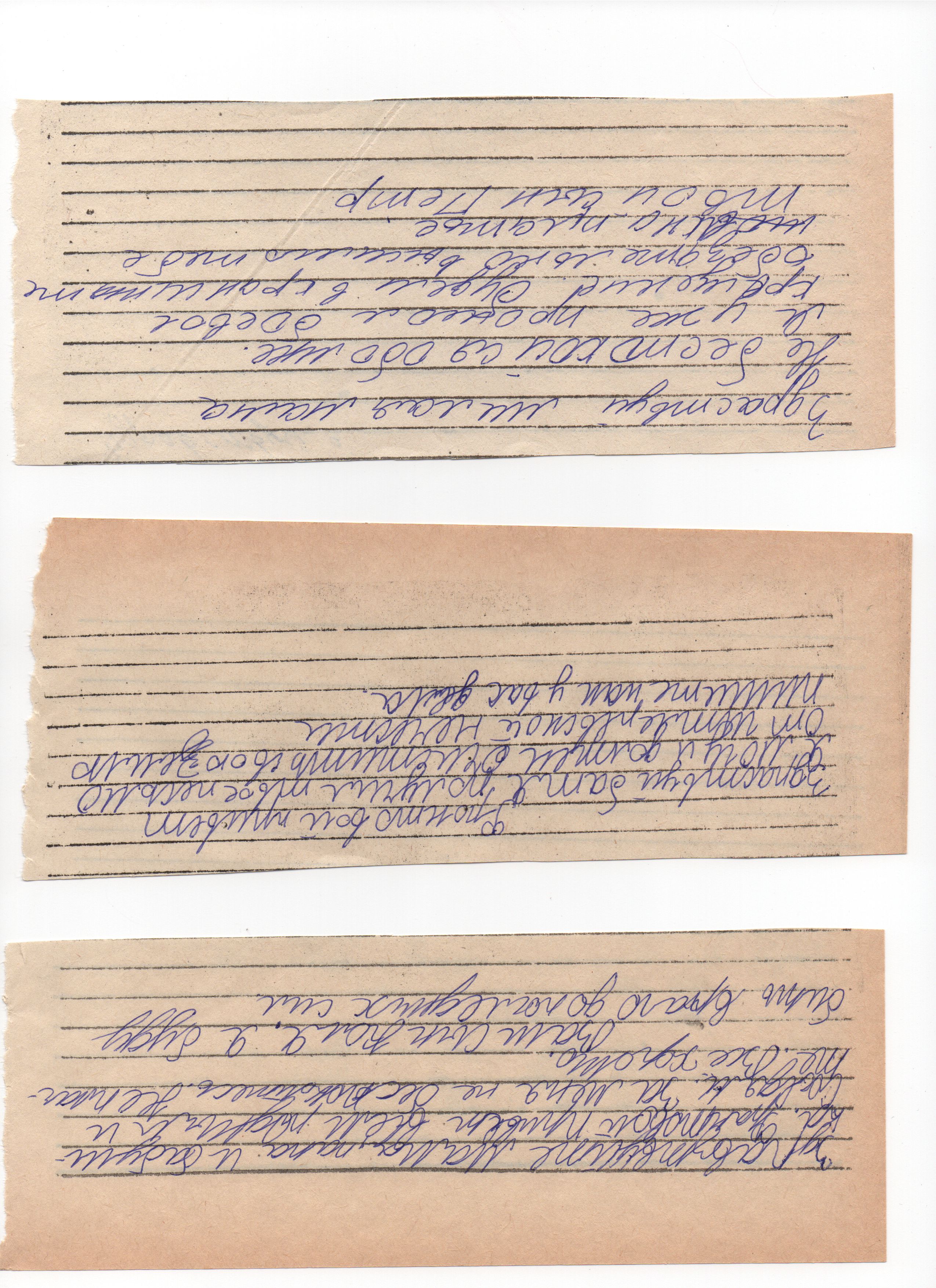 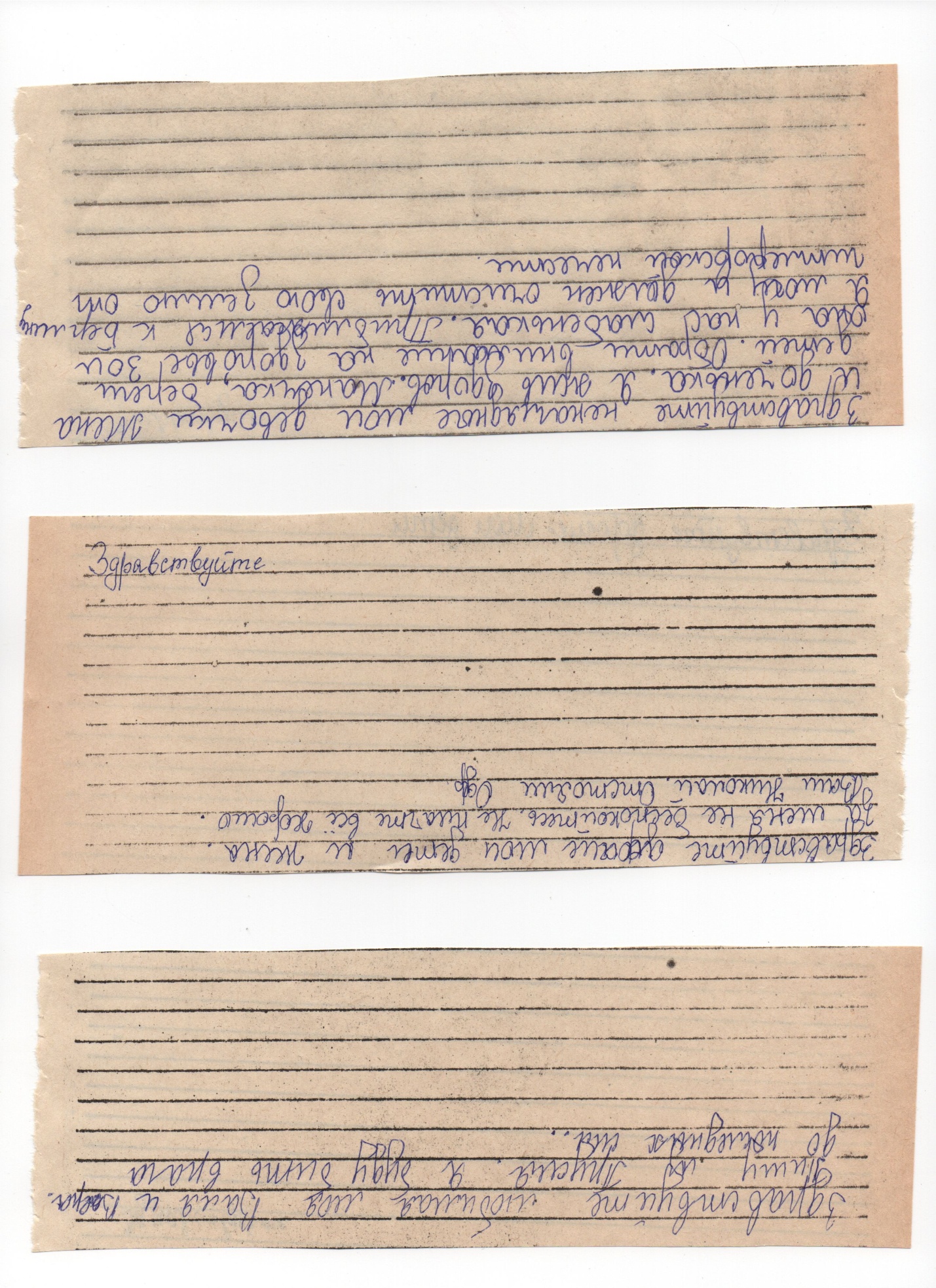 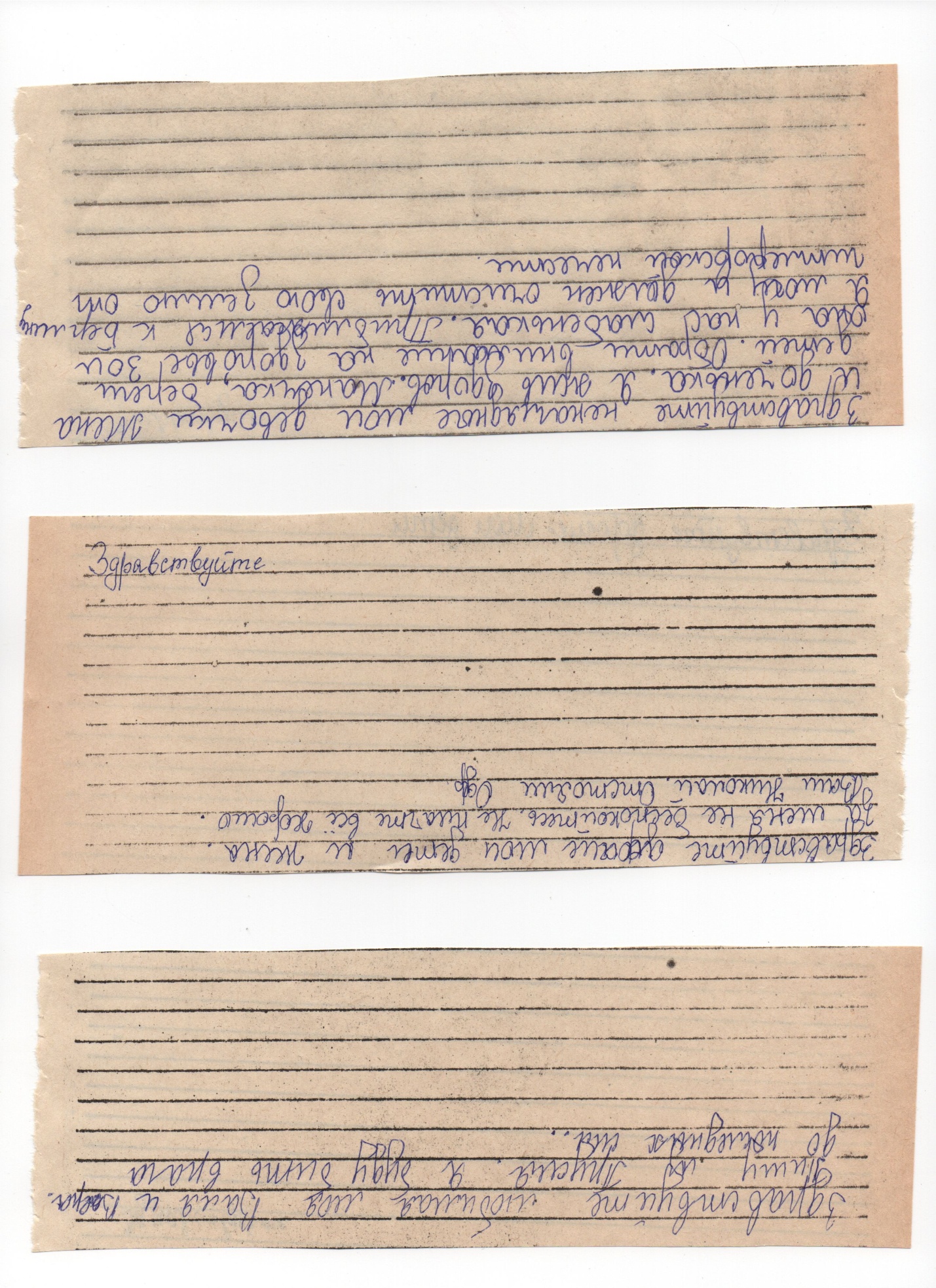 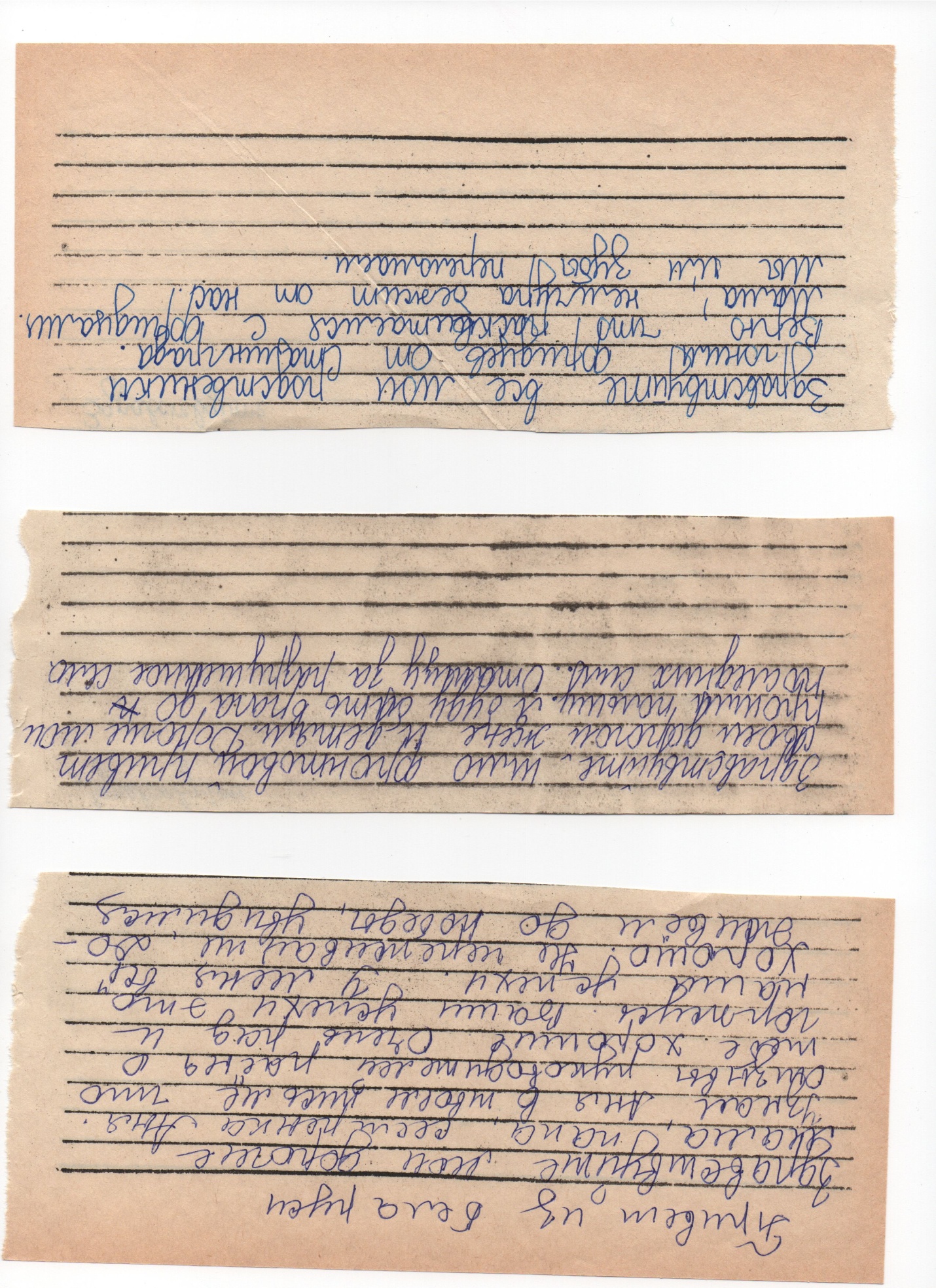 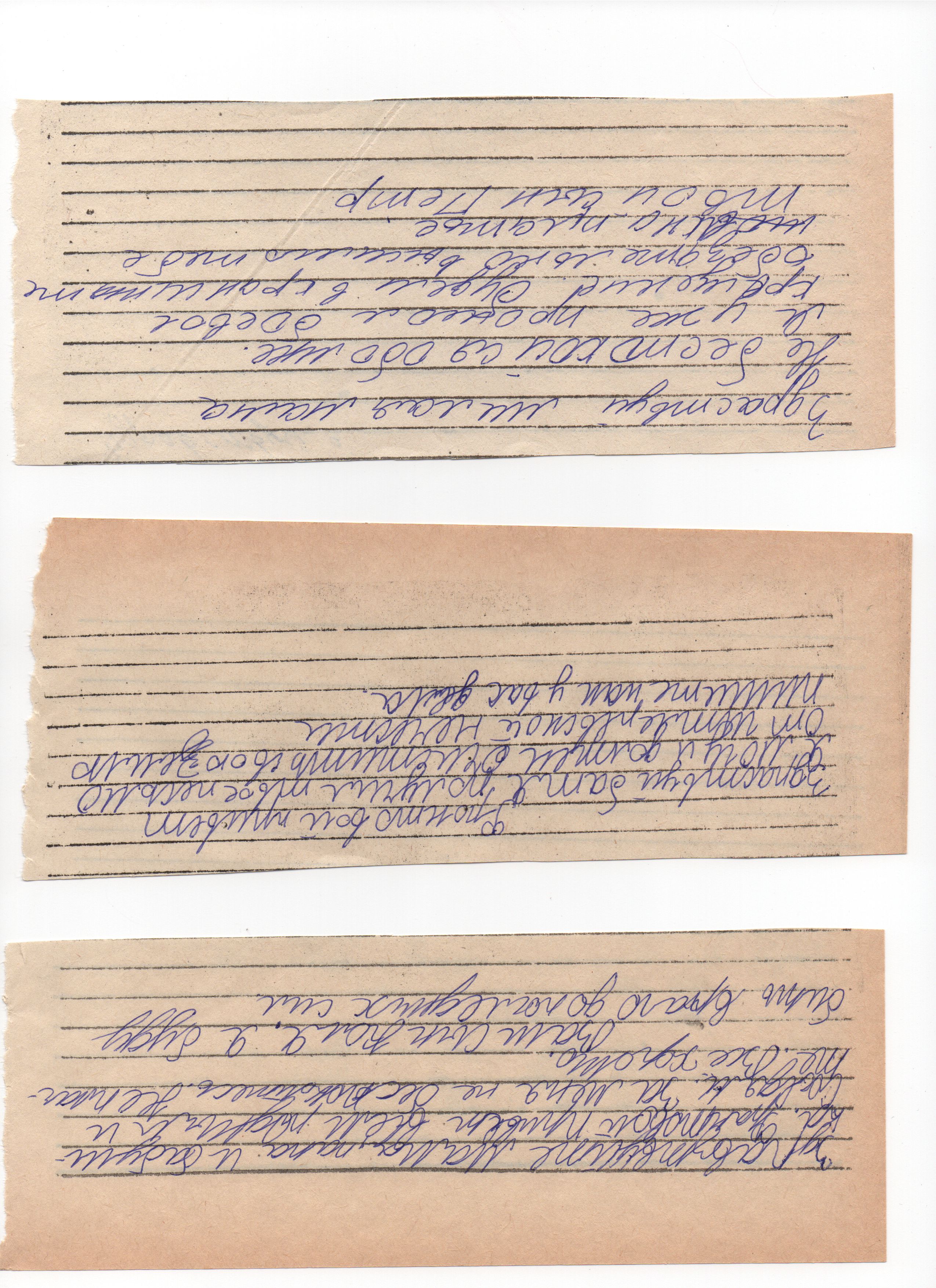 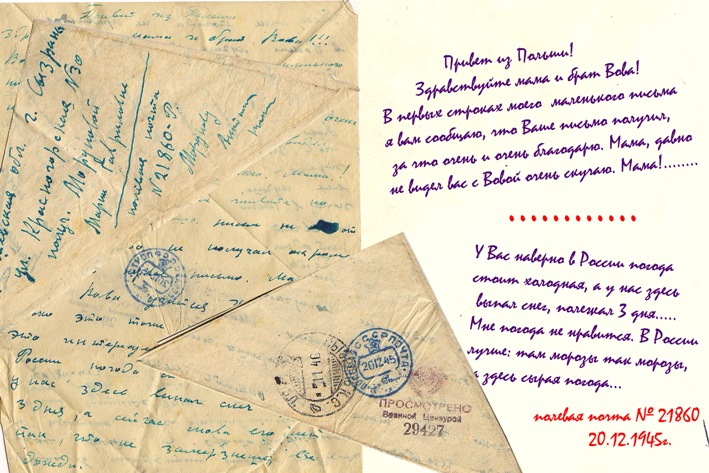 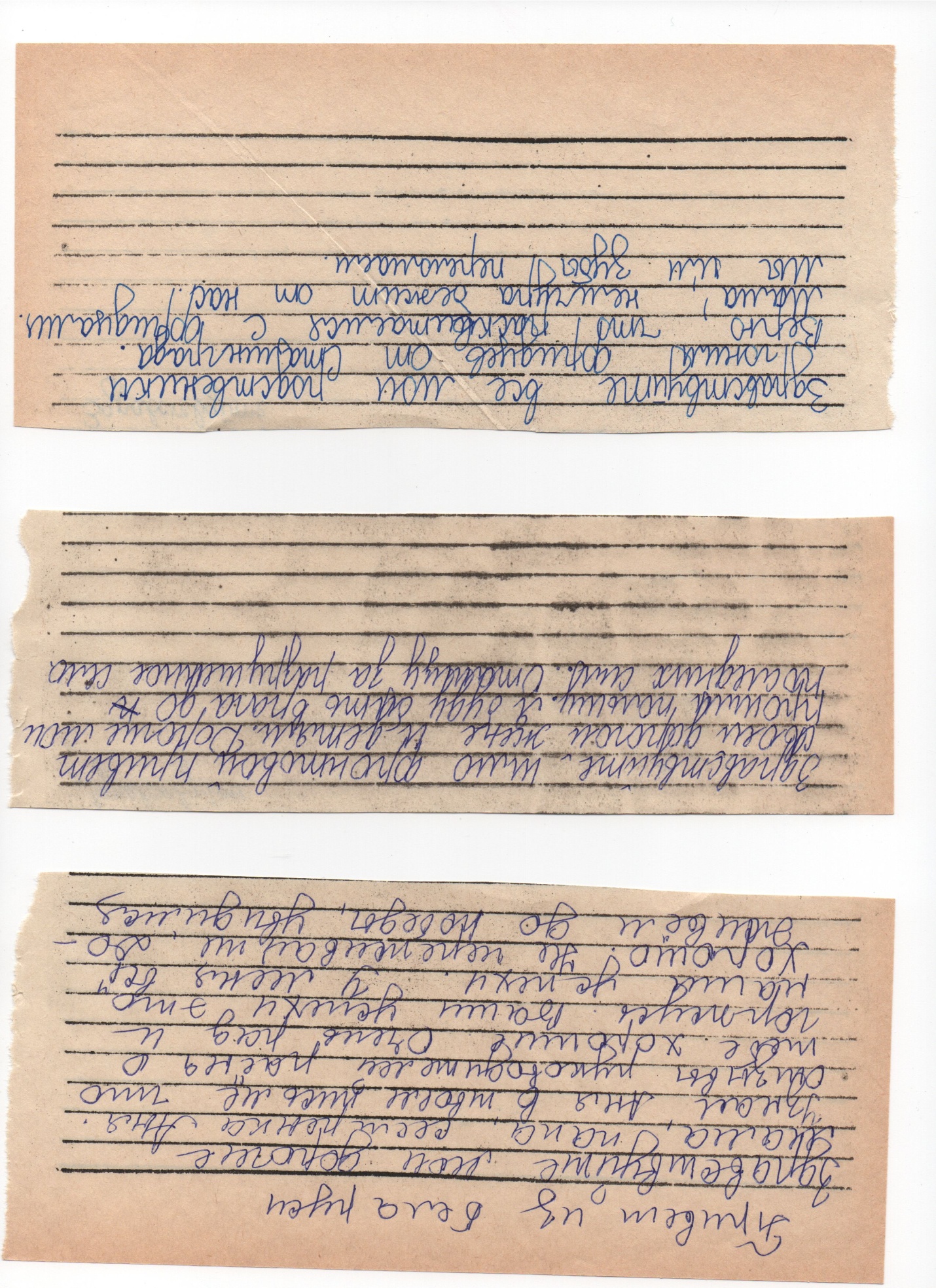 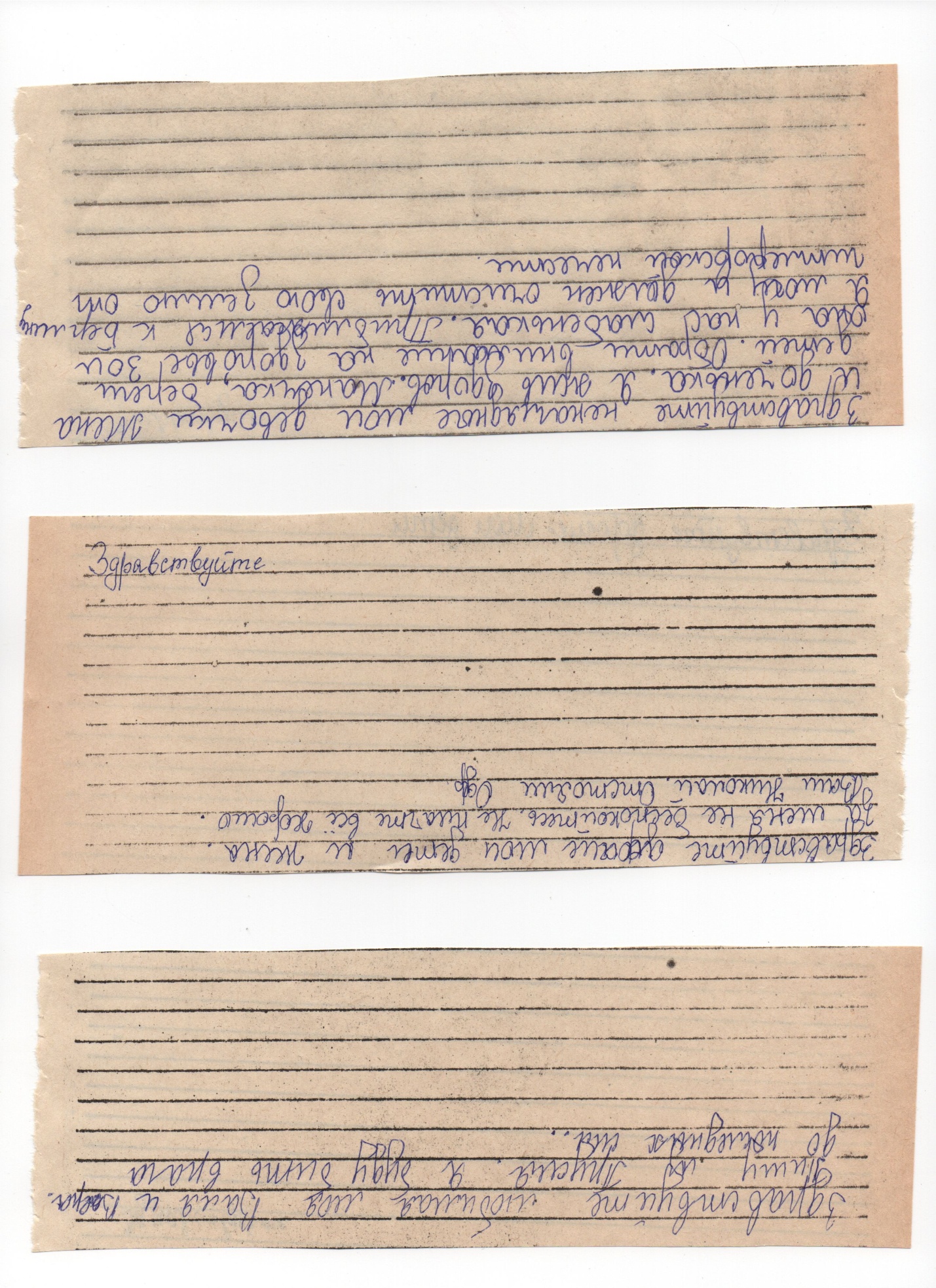 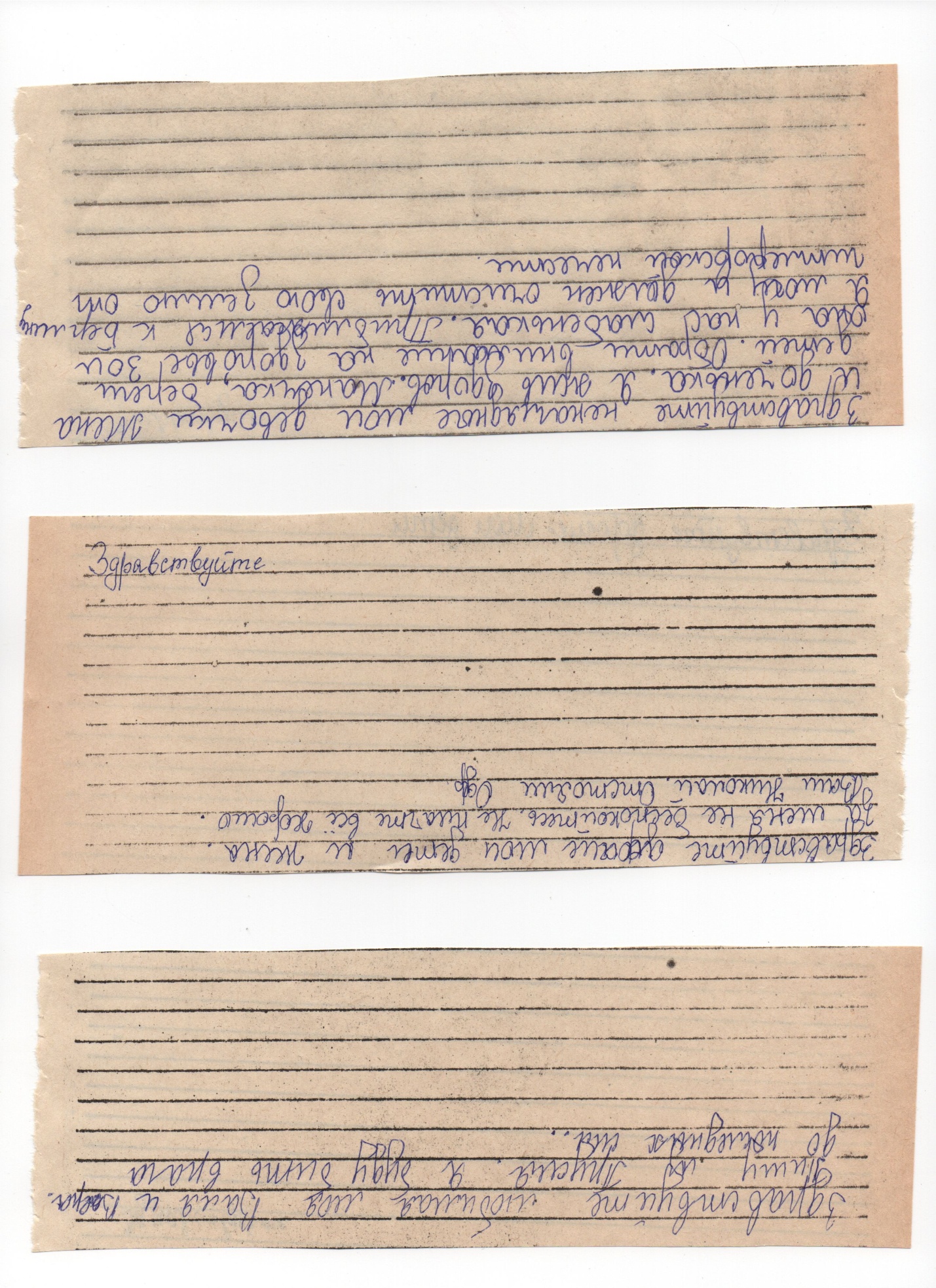 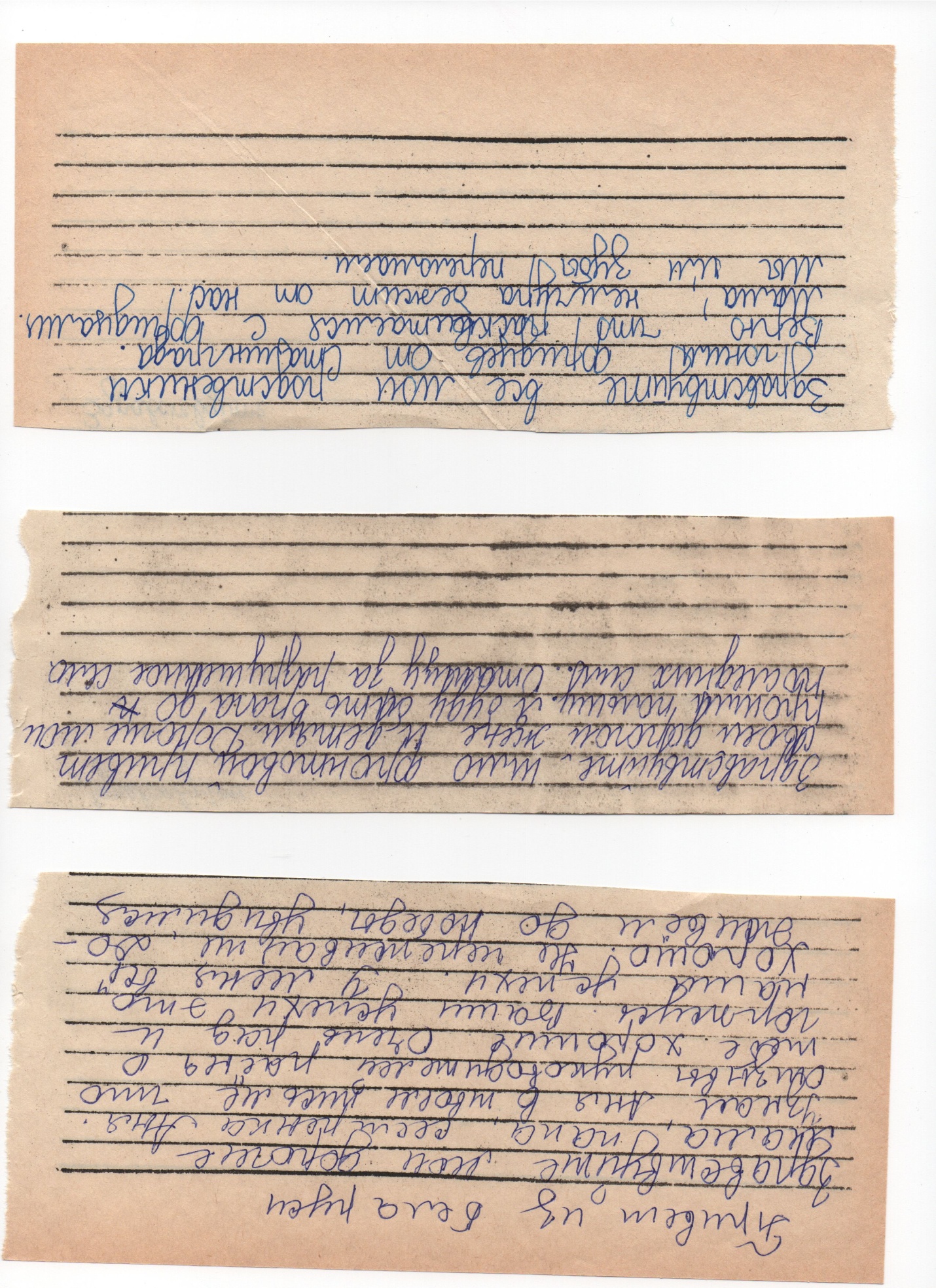 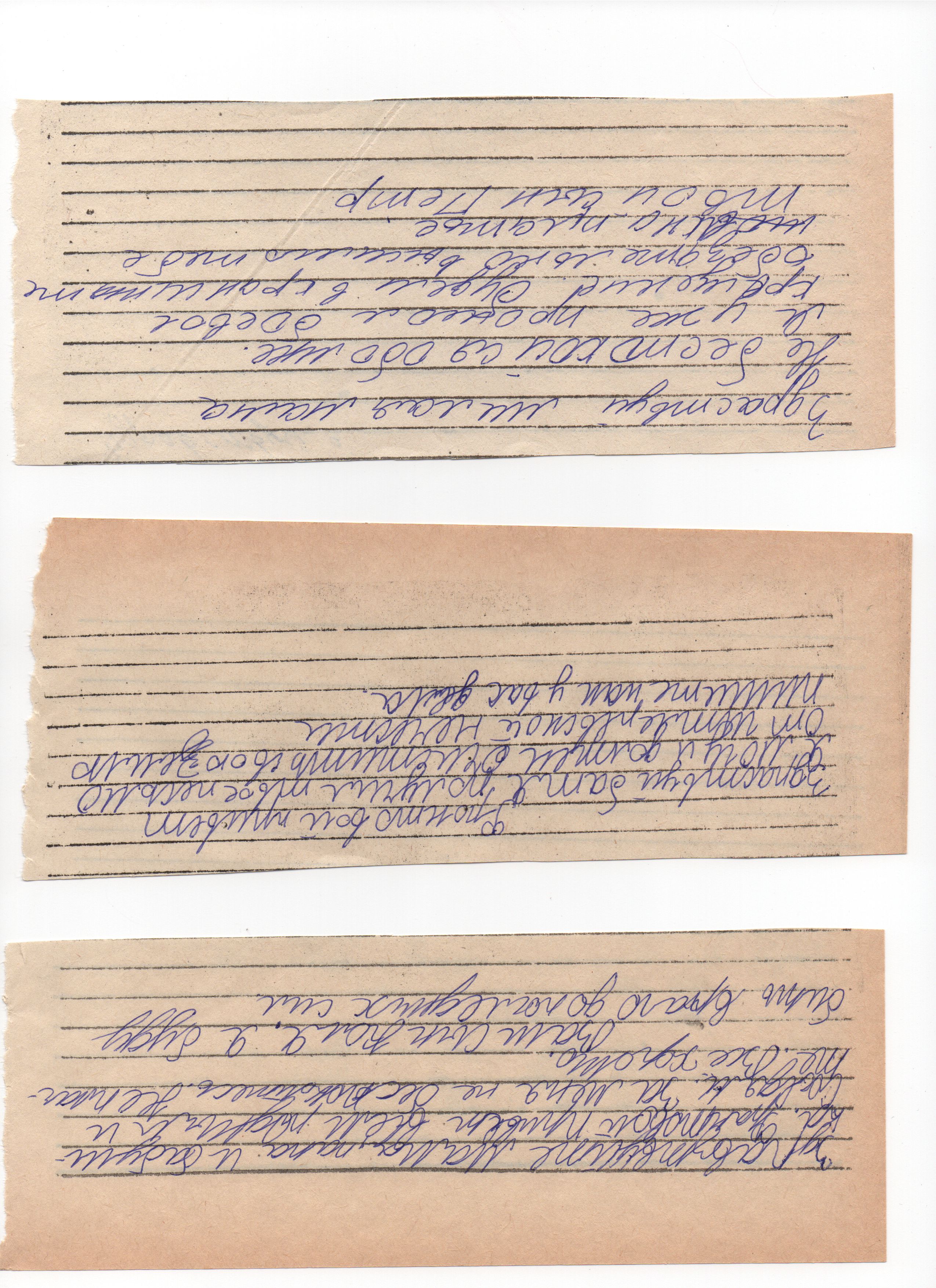 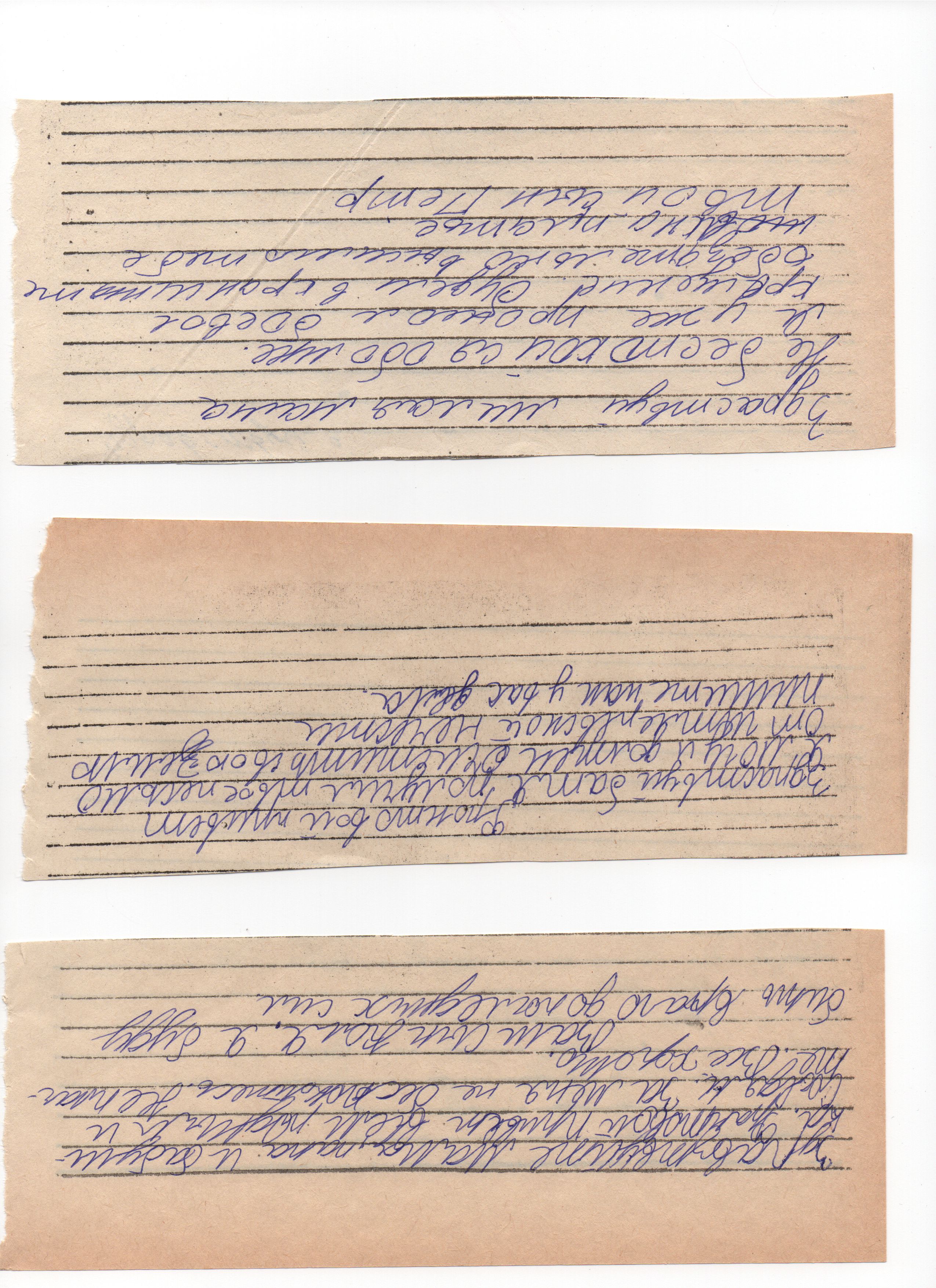 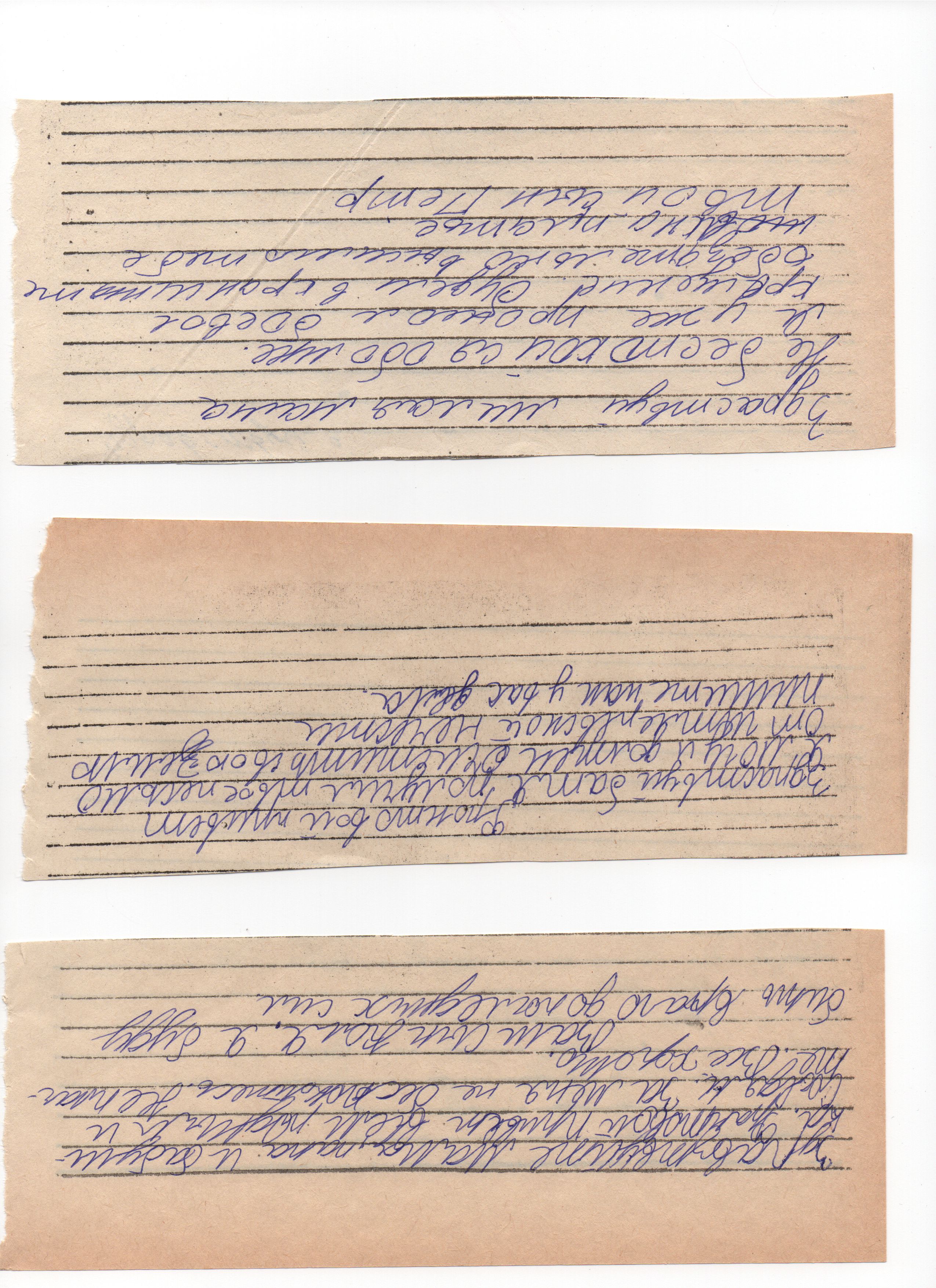 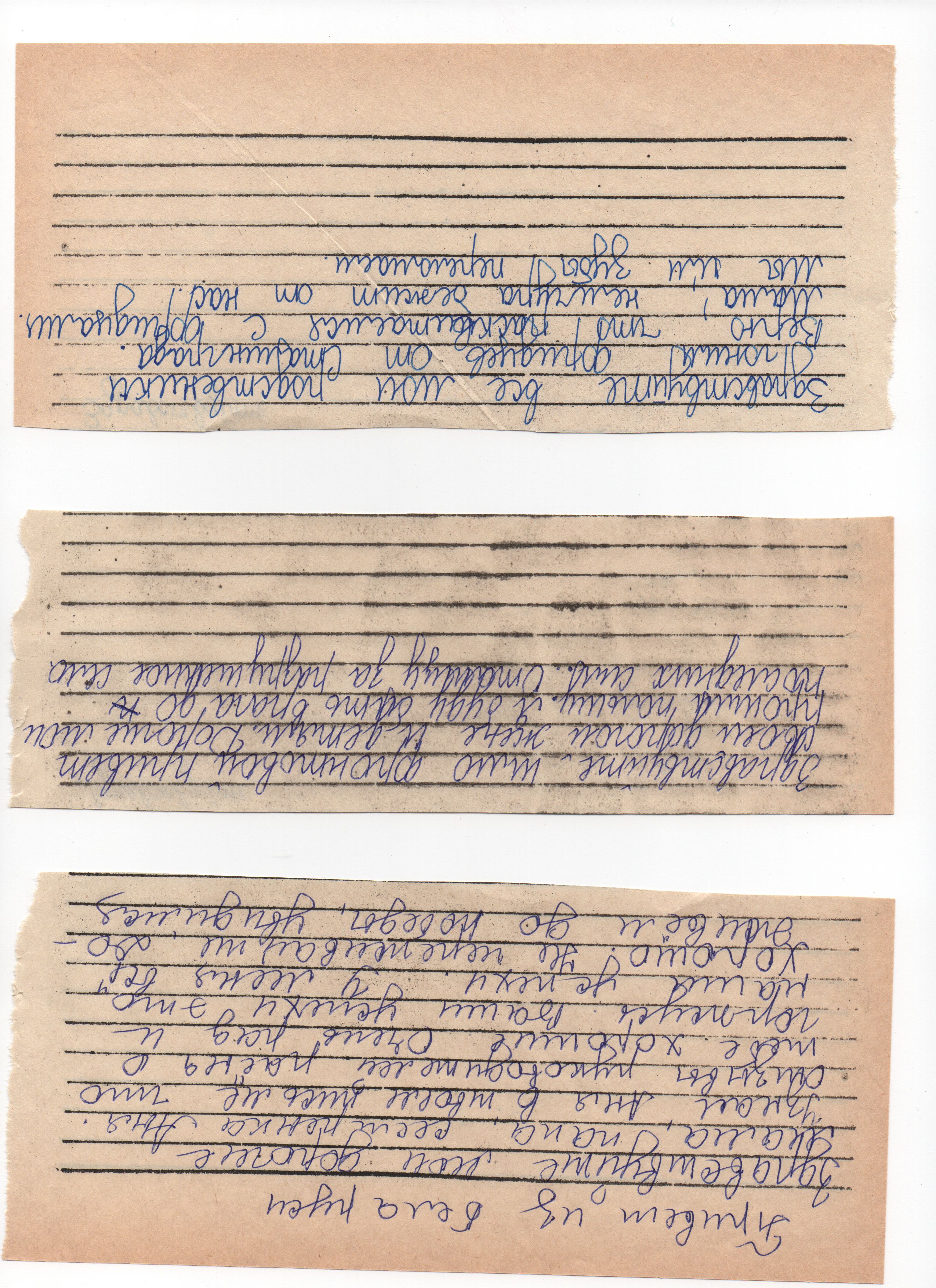 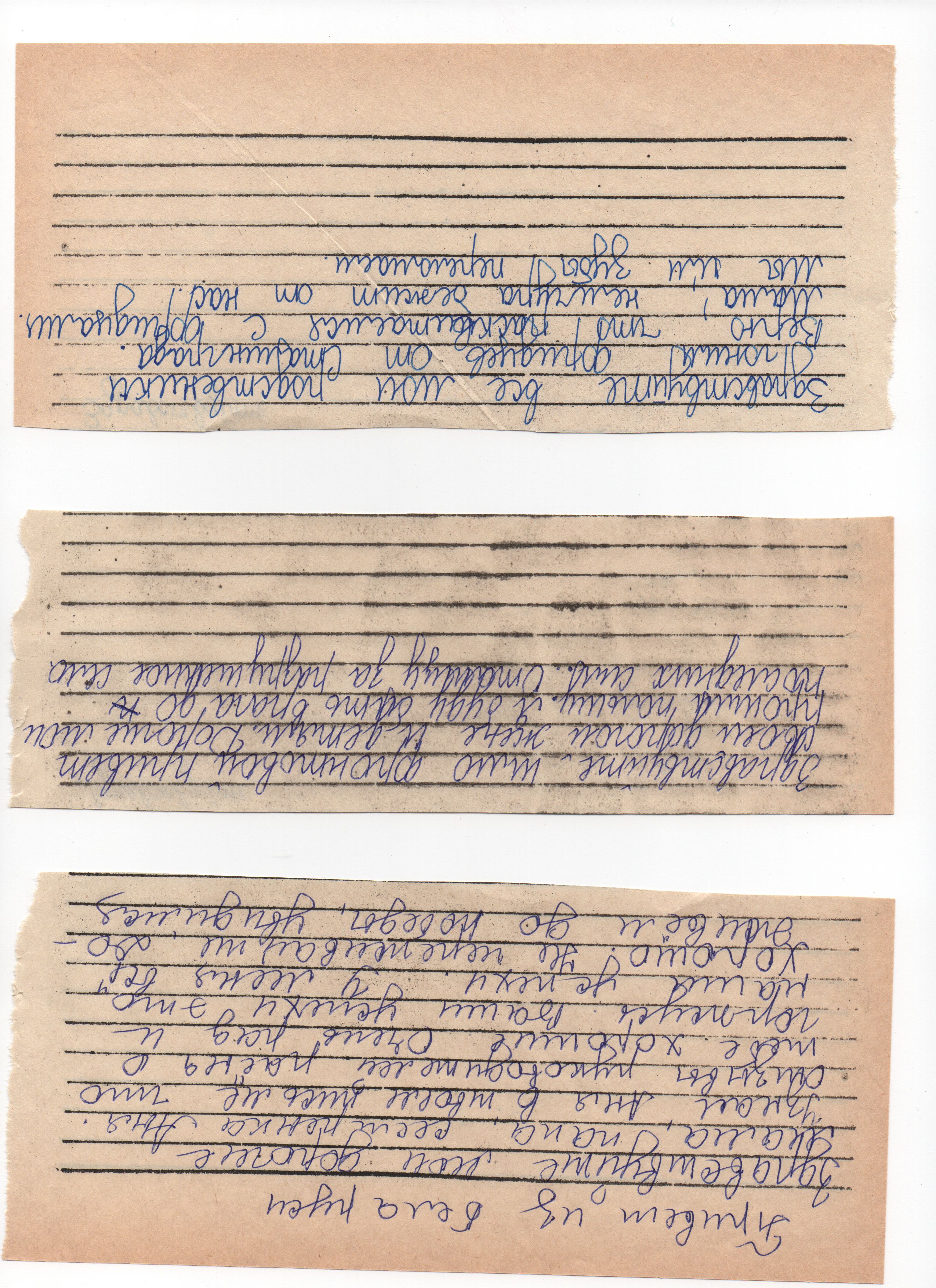 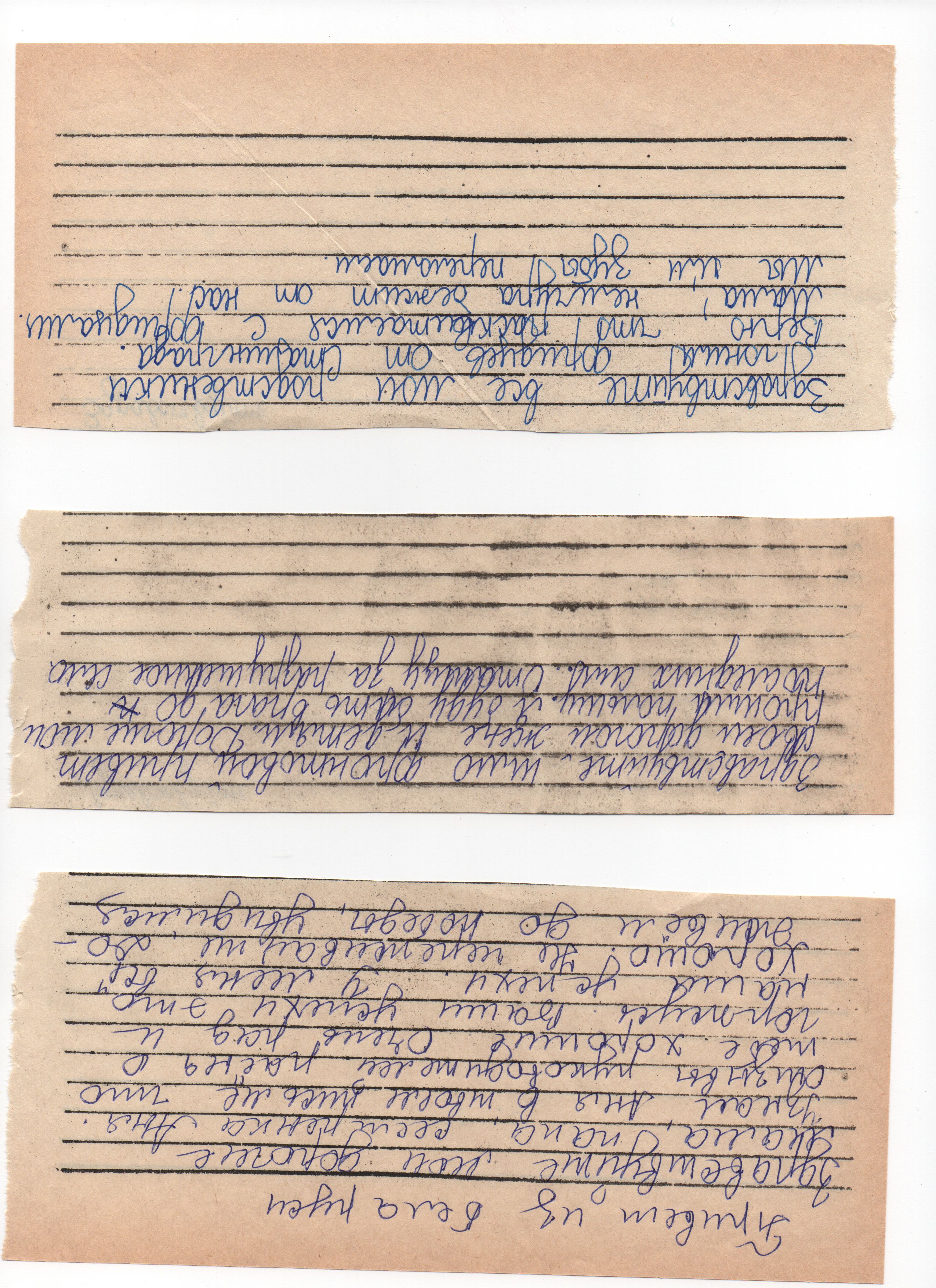 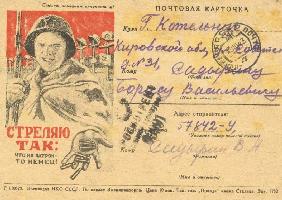 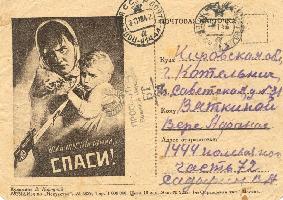 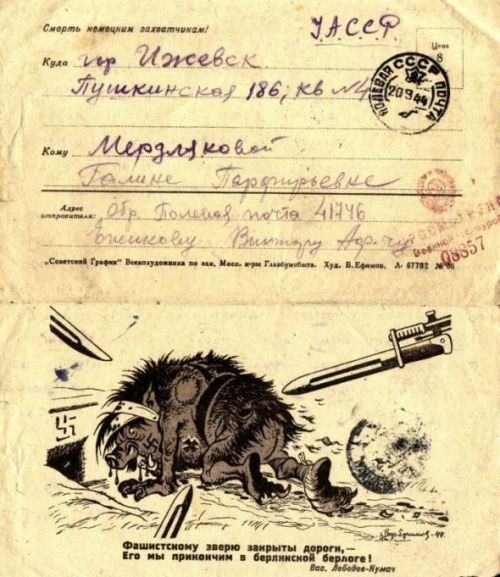 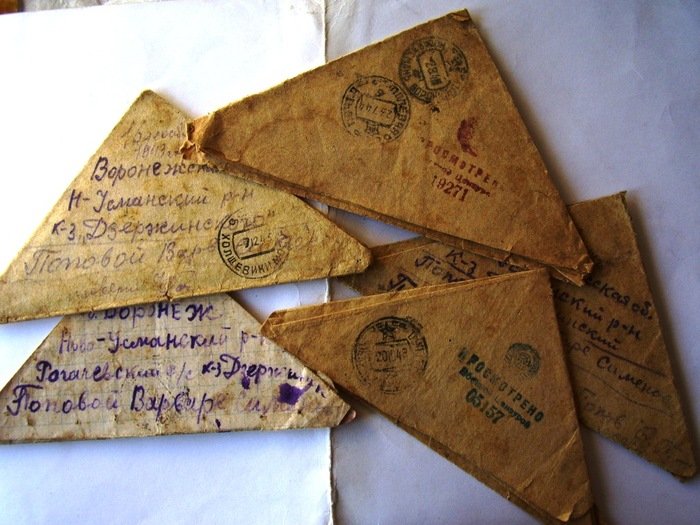 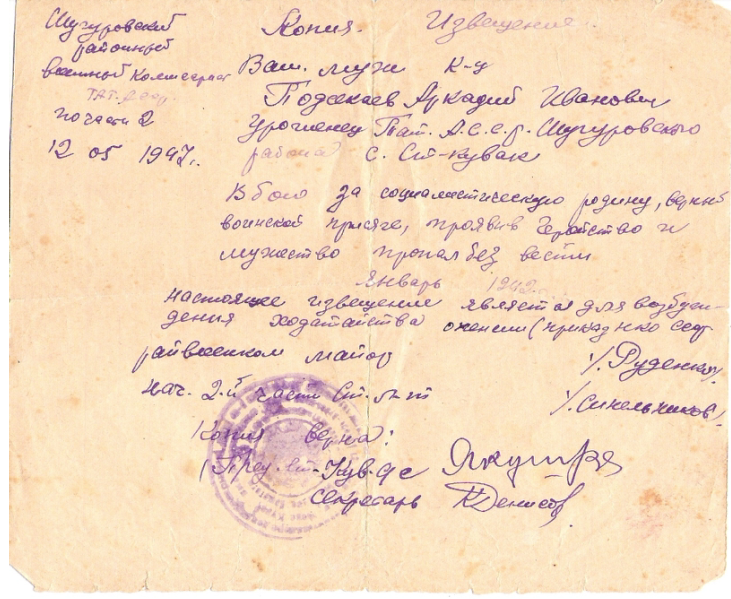 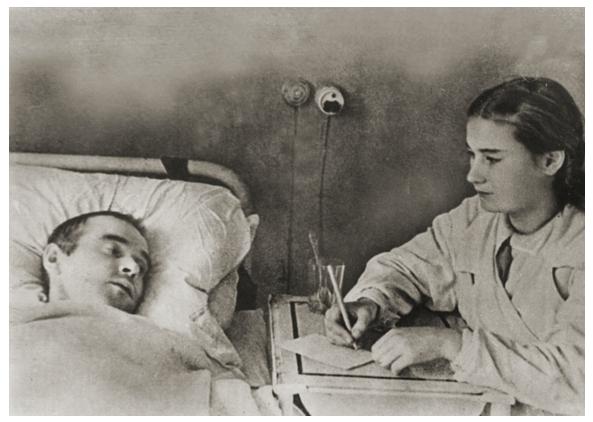 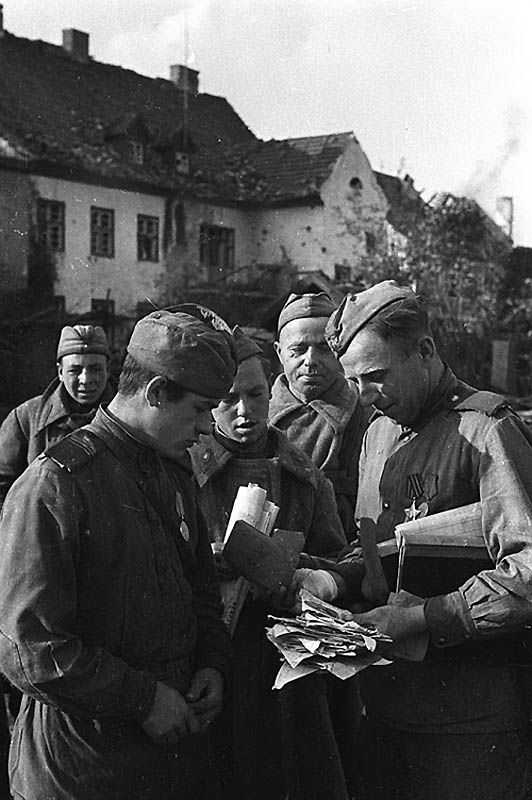 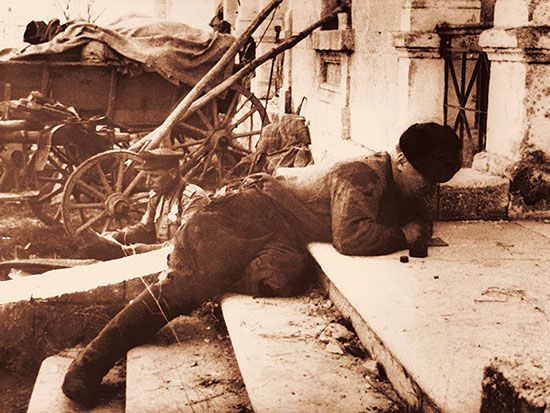 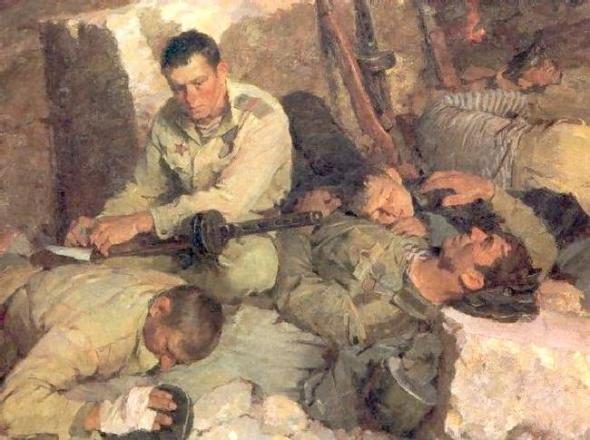 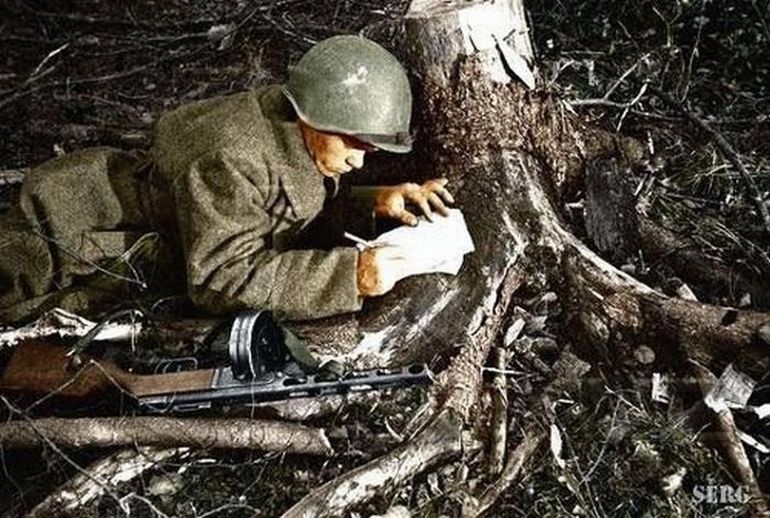 Фронтовые письма  -   это документы огромной нравственной силы. Они пробуждают интерес к истории своей семьи, к семейным архивам, а, значит, и к истории Отечества.
Редактирование письма
Задание
прочитайте текст письма:
найдите  ошибки; 
 устно проанализируйте их;
  письменно исправьте  деформированный текст.
Муниципальное бюджетное общеобразовательное учреждениеСредняя общеобразовательная школа № 1Московская область г. КлимовскУрок русского языка  по РР   в 5 классе «Письмо»                         Автор работы:                                          учитель русского языка                        и литературыЧичуга Галина АлександровнаКлимовск, 2016
Цели:- познакомить учащихся с особенностями эпистолярного жанра;- формировать умение редактировать  письма;- воспитывать культуру письменного общения.Задачи:- прививать любовь к Родине;- воспитывать чувство патриотизма. Предполагаемые результаты:Личностные УУД:- проявлять интерес к культуре и истории своего народа, родной страны;- проявлять доброжелательность, доверие, внимательность.Познавательные УУД:- способность и умение учащихся производить простые логические действия (анализ, синтез, сравнение, обобщение).Коммуникативные УУД:- воспринимать текст с учётом поставленной учебной задачи;- анализировать и исправлять деформированный текст: находить ошибки, дополнять, изменять, восстанавливать логику изложения,Регулятивные УУД:- планировать решение учебной задачи;- осуществлять итоговый контроль деятельности;- оценивать результаты деятельности.Тип урока: объяснение нового материала.Оборудование: презентация, копия  писем  времен ВОВ
Ход урока.1. Слово учителя:(слайд 1)  С каждым годом память  о Великой  Отечественной  войне тихонечко уходит в прошлое. Но мы не должны забывать подвиг, который совершили солдаты, защищая свою Родину от фашистских захватчиков.  Их героические подвиги  навечно вписаны золотыми буквами в трагическую и славную летопись нашего народа.День ото дня ряды настоящих участников боевых действий великой войны становятся меньше,  и многим из нас уже не услышать их рассказов о боевой жизни. В наследство нам, потомкам, останутся навсегда кадры военных кинохроник,  фотографии и письма. С  началом военных действий миллионы людей оказались в действующей армии. Шла массовая эвакуация из прифронтовой полосы. Многие люди поменяли адреса, место жительства. Война разлучила миллионы  семей. Вся надежда была на почту, которая помогала найти близких — в тылу и на фронте. Ежедневно уходили на фронт тысячи писем, открыток, газет и журналов. Не меньше шло писем с фронта — в разные города, поселки и села, туда, где были оставлены родные люди. По данным Управления военно-полевой почты, в годы войны ежемесячно доставлялось до 70 миллионов писем. Они тонкой ниточкой надежды и веры соединяли мужей и жен, детей и родителей.   Письма, которые одинаково ждали как солдаты, так и те, кого они защищали.
Сегодня мы познакомимся  с фронтовыми письмами. Как вы думаете, какое значение имели письма с фронта?- Фронтовые письма – это частичка нашей истории. В них сама жизнь. -  В письмах с фронта переданы чувства, понятные и близкие каждому, в них звучат темы мужества, патриотизма, верности.- Такая поэзия помогала выжить в нечеловеческих условиях, отвечала на вечные и бесконечные жизненные вопросы.- В годы войны письма являлись единственной нитью, которая связывала бойцов с их родными и близкими. Для жен, матерей, сестер важно было знать, что их отцы, мужья, сыновья, братья были живы и здоровы. Письма из дома помогали солдатам поддерживать боевой дух. Солдаты хранили письма в нагрудном кармане и часто их перечитывали.Эти письма дают возможность окунуться в историческое прошлое нашей страны, почувствовать неразрывную связь поколений.  -   Еще в августе 1941 года в газете «Правда»  было написано о том, что очень важно, чтобы письма находили своего адресата на фронте. И далее: «Каждое письмо, посылка…. вливают силы в бойцов, вдохновляют на новые подвиги во имя Родины».
- Что такое Родина? Дети: Ро́дина — синоним слова Отечество,  место, где родился человек, а также страна,   в которой он родился  и к судьбе которой ощущает свою духовную сопричастность  и место, откуда произошли предки, корни  человека. - Давайте подберем однокоренные слова к этому слову   (слайд 2),  (слайд 3)  - Девизом  солдат, защищающих свою Родину, родителей, родственников,  родимых,  свой род, свою родню от  фашистов,  стали  слова: ««Мы будем сражаться, пока не останется ни одного фашиста!»    Сегодня почти невозможно найти музей или архив, где бы ни хранились письма фронтовиков. А ведь история Второй мировой войны глазами ее участников — важный исторический источник. -Ребята, а что такое военно-полевая почта-почтовая связь, адрес  армии в условиях ведения боевых действий...по которому доставляли письма фронтовикам
(Слайд 10)  - Верно, номер полевой почты помогал найти солдата. Вспомните,  с чего начинается любое письмо? Давайте подумаем,  какими словами могли обращаться  солдаты к своим близким? Конечно, не было на фронте человека, который бы не скучал по родному дому. Неслучайно почти все письма начинаются с обращения к родным и близким: «милая мама», «мои родные», «дорогие мои дети», «любимая моя» (Слайд 11) +  (Слайд 12)  Многие письма бойцов написаны бесхитростным языком, в основном о том, что их волновало. В солдатских письмах редко найдешь жалобы на тяготы фронтовой жизни. Здесь все в порядке: и питание, и здоровье, и настроение. А если бой, то чаще всего успешный. Зато о жизни в тылу близких боец хотел знать во всех подробностях. Как учатся дети? Закончился ли сев? Не притесняет ли колхозный председатель? И в каждом по давнему крестьянскому обычаю многочисленные приветы и поклоны знакомым (что бы кого-то  не обидеть невзначай) Как правило, в письмах бойцов встречаются короткие повествования о войне. Отправляли родным стихи, фотографии, вырезки из газет-листовок. Поскольку письма писали прямо с поля боя, «с переднего края», фронтовики по мере того, как шла война, все чаще указывали места, где шел бой. Обычно всего одной строкой: «пишу из Пруссии», «отстояли Одер», «привет из Беларуси».
(Слайд 14)  Не было ни одного письма, в котором бы не звучали  слова,  как призыв или клятва.  (Слайд 15)  Вот так выглядели     немаркированные иллюстрированные односторонние почтовые карточки,  предназначенные  в основном для отправлений из действующей армии в тыл. На лицевой стороне написано: «Почтовая карточка» или «Воинское». После слов «Обратный адрес» следовали надпись «Полевая почта» и линии для указания обратного адреса. Для рисунка оставалась всего половина лицевой стороны, поэтому рисунки были лаконичны, плакатны, с кратким выразительным текстом. Например, как на этой почтовой карточке «Стреляю так: что ни патрон, то – немец!».(Слайд 16)  Большой популярностью в начале войны пользовался плакат художника В.Б. Корецкого «Воин Красной армии, спаси!», воспроизведенный и на почтовых отправлениях. На нем фашистский штык нацелен на мать с ребенком на руках, и она с мольбой обращается к красноармейцу. И вы понимаете, что, получив такой конверт, солдат   защищал,   воевал до последнего патрона, и иногда до последнего вздоха.
(Слайд 17)  Очень популярна была и такая надпись на почтовой карточке: «Фашистскому зверю закрыты дороги,  его мы прикончим в берлинской берлоге» (Слайд 19)  И, наконец, самодельные треугольники. Их складывали из любой оказавшейся под руками бумаги, вплоть до газетной. Но могли они быть сложены и из специальной почтовой бумаги. Это  5 настоящих фронтовых треугольников, писанных фиолетовым химическим карандашом, потрепанных,  и с совершенно особенным запахом, вызывающим трепет и ком в горле... На каждом письме печать: "Просмотрено военной цензурой". (Слайд 20)  На такой бумаге тоже помещались патриотический рисунок.   Это  русский солдат-защитник.  И текст : «Мое сердце верит: письмо дойдет». И родные с трепетом ждали с фронта треугольники, и еще не читая, знали, что их родные живы.
". и (Слайд 21)   Сообщения с фронта – не всегда радостная весть. Очень сильно боялись матери и жены солдат белого официального  конверта. Это были извещения о гибели брата, мужа, сына, отца…: «Ваш...красноармеец  Подсекаев Аркадий Иванович, уроженец  Татарской АССР , Шугуровского района, с. Сякувак ... , в бою за Социалистическую Родину, верный воинской присяге, проявив геройство и мужество пропал без вести (был убит, ранен и умер от ран). Указывалось также место  похорон.  И далее: Настоящее извещение является документом для возбуждения ходатайства о пенсии».  И подпись райвоенкома... Скорбные письма о гибели близких людей на фронте в народе называли "похоронкам
(Слайд 22-26)Редко выпадала фронтовику свободная минута, и  часто, вместо отдыха он использовал ее, чтобы написать письмо своим близким. Писал, где придется: -  в окопе -  на стволе винтовки - на корне дерева -  на ступеньках -  на коленях (Слайд 27)Нередко в госпиталях раненые солдаты прибегали к помощи медицинских сестер, когда сами не могли сообщить родным, что они живы (Слайд 28) На фотографии изображен один из счастливых моментов военного времени – вручение писем из дома.Фронтовые письма – это документы огромной нравственной силы, которые никого в любом возрасте не могут оставить равнодушным. Они пробуждают интерес к истории своей семьи, к семейным архивам, а, значит, и к истории Отечества.
Ученик читает стихотворение,  держа в руке треугольник-письмоЯ читаю письмо, что уже пожелтело с годами,На конверте в углу номер почты стоит полевой.Это в сорок втором мой отец написал моей мамеПеред тем, как идти в свой последний решительный бой.«Дорогая моя, на переднем у нас передышка,Спят в окопах друзья, тишина на крутом берегу.Дорогая, поцелуй ты покрепче сынишку, Знай, что вас от беды я всегда сберегу».Я читаю письмо, и как будто все ближе и ближеТот тревожный рассвет и биенье солдатских сердец.Я читаю письмо, и сквозь годы отчетливо слышуЯ сейчас те слова, что сказал перед боем отец.Я читаю письмо, а за окнами солнце смеется,Новостройки растут, и сердца продолжают любить.Я читаю письмо и уверен, что если придется,Все, что сделал отец, я сумею всегда повторить.
(Слайд 29) Представьте себе далекие военные годы. Вы находитесь глубоко в тылу. Отец ваш на фронте. Вы с нетерпением ждете от него заветный треугольник.  И вот он получен. Перед вами лежат военные треугольники.  Возьмите их, подержите в руках, вдохните воздух боевых сражений, проникнитесь верой в победу. Раскройте треугольники. Это  копии  военных писем  фронтовиков ВОВ, Героев Советского Союза, погибших за Родину.  Они немного пострадали при транспортировке, и наша задача –  исправить деформированный текст. - Чтение писем
Письмо № 1Д рогая    Даш нька,     милые     м и     сынки  и  доч нька    Тонечка!   Пр вет  вам с фронта! Папка   ваш  вою т  с  пр клятыми  оккупантами   и очень скуча т по нашему дом .   Наде сь  на скор      победу, не сомн вайтесь,  прил жу  я все силы,    тобы  ра бить  обн глевшего гада.  Дети не будут кр снеть за  отца… Даша,            р дная,    б реги   наш х    д тишек.  Дела  идут  х рошо,    немцев    б ем  и  в   хвост и в гриву. К торым    п падет  в  гриву,  тот     остае ся      н вечно    в    рус кой з мле, а  к торому  в хвост, тот  п ка   еще  б жит.  В общем,  огня,  коне но,   мног .  Трудно  вам и  пре ставить,  что у нас тут   тв рится..   Пре стоит  нам   жарк      бой.   Пер давай  мой  пр вет в се   р дным.  Ваш  муж  и оте    Михаил Иванов. 19 ноября 1943 г даПисьмо Михаила Иванова, командира артиллерии.  Погиб 23 ноября 1943 года
Письмо № 25   ктября 1943 г да. Здра ствуйте,   м маша, брат шка Ваня, с стренки Анфиса и Вер чка! Я   ж в,  зд ров, чего и вам  ж лаю.  Я  был  р нен  в  прав   ногу оск лком, нагр жден   м далью «За отвагу».   Должен  п лучить  орден  Красно  знамени.  Если  п гибну,  то п гибну  за наш     Родину и за вас.  Мы   нан сли   тяж лый удар по н мцам  при форсировании Днепр .    Хоч тся,    тобы 1943 год был   последн    годом    в йны. Теперь немцы  п днимают  руки перед нами,  молодыми солдатами в з пыленных гимнастерках. Я уже сейчас вижу будущее   м рное   время,  слышу пен е   девушек,   смех   д тей.   Мама, обо мне не    б спокойтесь,   все   х рошо.   Очень  скуч ю,    пиш те    чаще.    Ваш    Н колай.  Письмо сержанта  Николая  Власова.  Погиб 19 октября 1943 года.
Письмо № 3 «Здра ствуй,  Вер чка и  сын лька Эдик! Веруш чка,  не грусти. Г товься  к  зиме. Купи сын     валенки  и    сшей ему шу ку.    Дев чка моя,     приг товь  себя  к   ра луке.    Ж ви,  как и   я,   надежд    на встречу.  Впереди 1942 год.  Я  буду  б ть  врага   до   п следних   сил,   в рю,  что    расквита мся    с    фрицами. Свободного вр мени     мало.    Многому приходи ся  учи  ся  на  оду.  Но   не   сто т    унывать.  Мы  п бедим.   Тебе,  Эдик,  мой отцовск     наказ. Пом гай   маме,   слушайся    во    вс м.   Ты же в доме   один   му  чина.   Ц лую   вас   крепко, мо       р дные.     Л блю    вас.    В лерий.   5   окт бря   1941 год  Письмо  Валерия Кондакова, командира эскадрильи авиаполка,   погиб 17 октября 1941 года
Итог: почему письма из прошлого (письма солдат ВОВ) перестали быть личными и перешли в собственность государства?(- в них показан патриотический дух солдат ВОВ;  - учат быть патриотами страны;  -учат быть смелыми, мужественными, не падать духом; - любить своих родных и близких ) Великий праздник отмечает народ России и народы бывшего Советского Союза 9 мая.   Много лет назад  был повергнут фашизм, принесший столько неисчислимых бедствий и горя. А  «солдатский треугольник» снова напомнит нам о великом подвиге советского народа. Давайте окружим  заботой тех, кто шёл в бой с автоматом в руках. И не только в майские праздники, а всегда, пока жив хотя бы один солдат.   .. Д/з написать сочинение «Моя семья в годы Великой Отечественной войны»